Les jeudis de la pédiatrie
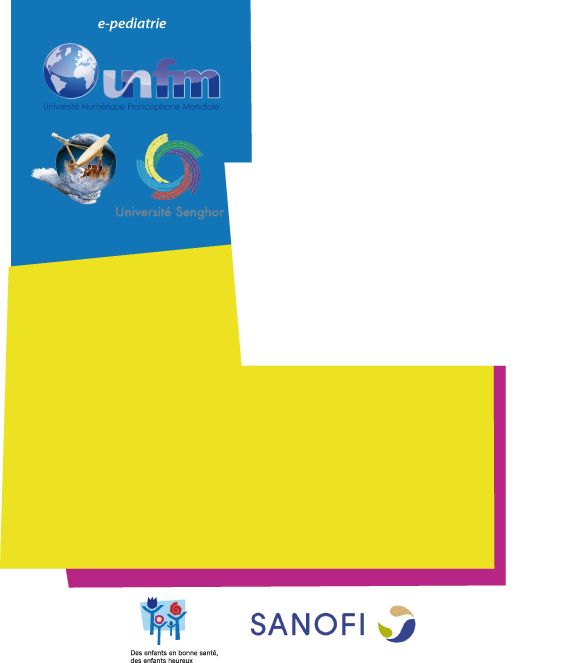 Session … 9 MAI 2019 :         

Heure…………………12H00 (GMT)

Lieu……………………………….….

Salle………………………………….
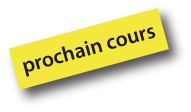 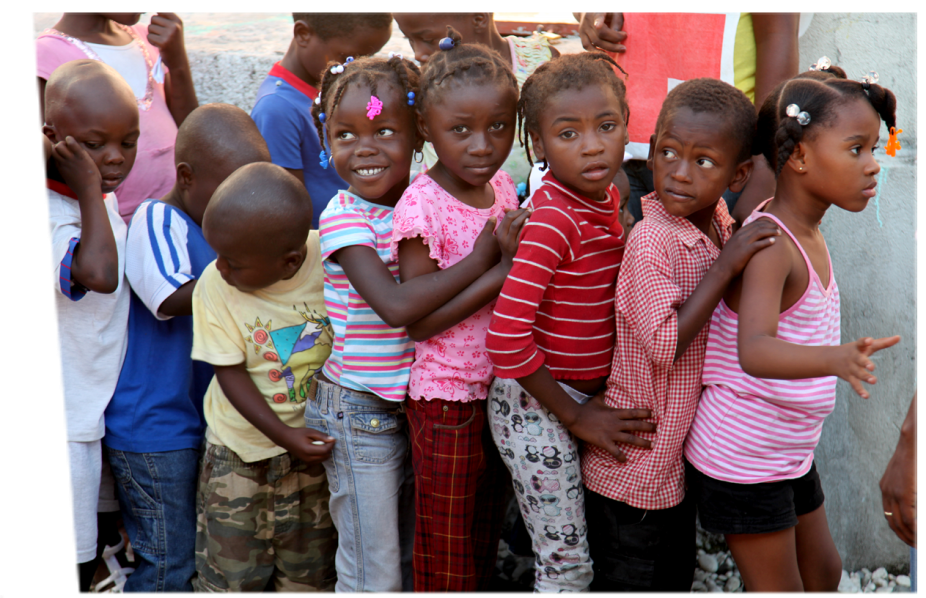 «Fièvres éruptives»

Dr Mamadou Traoré,